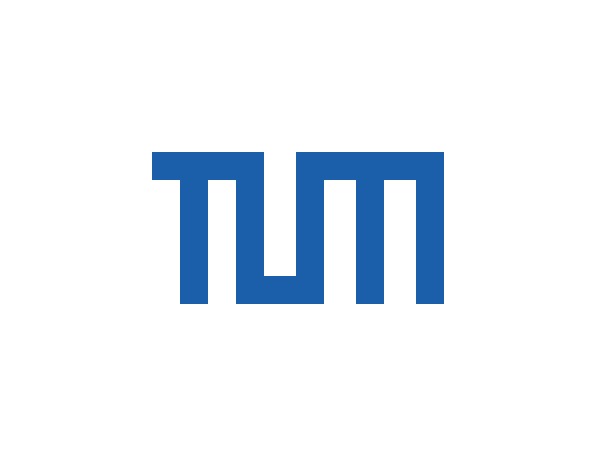 NeRF
Neural Radiance Fields
Technical University of Munich



Presenter: Sebastian Lederer

Supervisor: Hanzhi Chen & Simon Schaefer 

January 15th, 2024
Introduction
2
Sebastian Lederer
Seminar Robot Perception & Intelligence
1.
Introduction
2.
Neural Radiance Fields (2020)
3.
Plenoxels (2021)
4.
Instant Graphics Primitives (2022)
5.
Summary & subsequent work
6.
Personal Opinion
2
Sebastian Lederer
Seminar Robot Perception & Intelligence
1.
Introduction
2.
Neural Radiance Fields (2020)
3.
Plenoxels (2021)
4.
Instant Graphics Primitives (2022)
5.
Summary & subsequent work
6.
Personal Opinion
2
Sebastian Lederer
Seminar Robot Perception & Intelligence
Neural Radiance Fields
General Idea
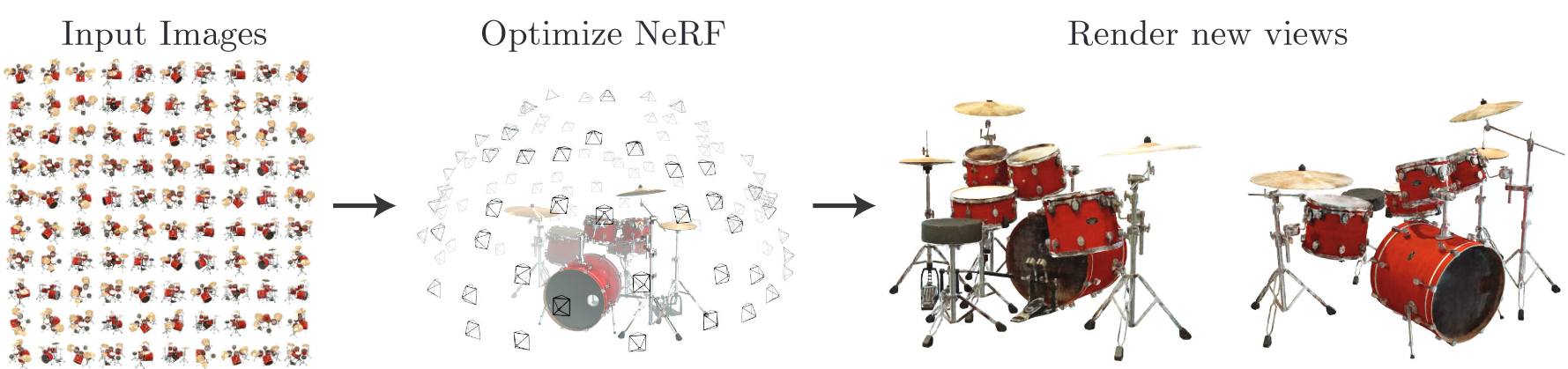 5
Sebastian Lederer
Seminar Robot Perception & Intelligence
[Speaker Notes: Bunch of different input images from different view angles ca 80-100
Train model
Synthesize new scenes and videos]
Neural Radiance Fields
Network Architecture
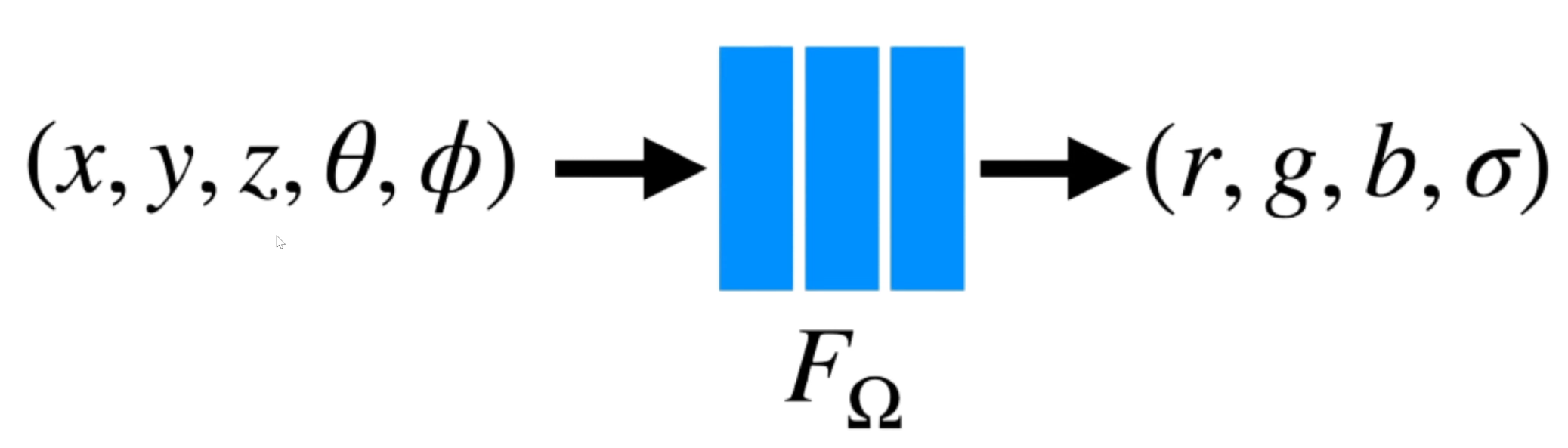 Specific coordinate & viewing angle
Color & density
Overfit Neural Network to particular scene!
6
Sebastian Lederer
Seminar Robot Perception & Intelligence
[Speaker Notes: Input pixel X
Input viewing angle
Fully connected Network 9 layers, MLP (no complicated architecture)
Give me the color and the volume density -> Is there something there

Condense information of all different viewing angles into the paraemters of one neural network
Very costly]
Neural Radiance Fields
Complete Picture
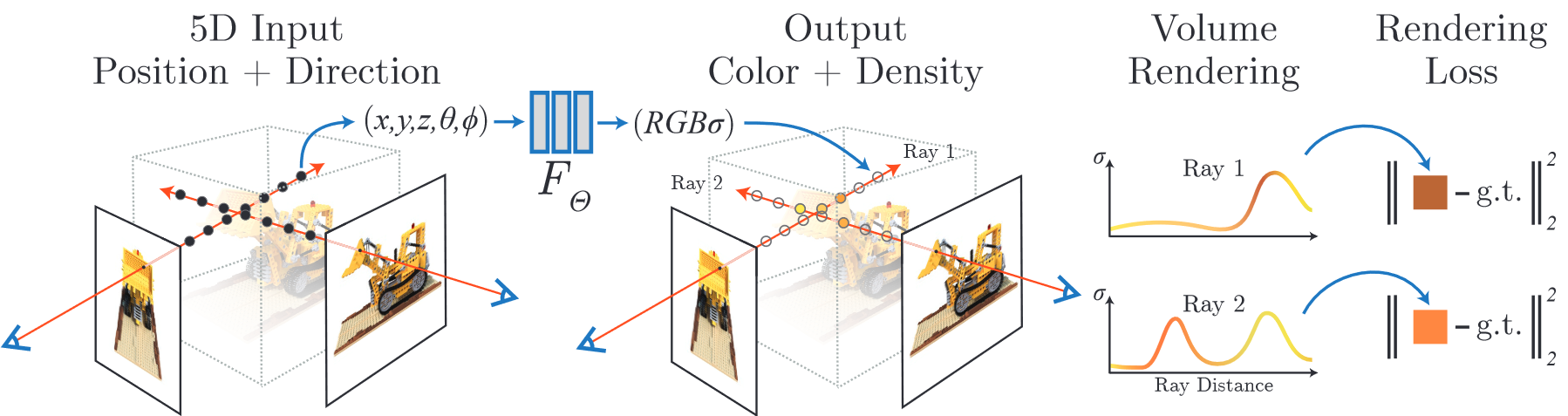 7
Sebastian Lederer
Seminar Robot Perception & Intelligence
[Speaker Notes: Full picture
Input images -> ray sample coordinates -> in beginning we don’t know anything
Send to network and get rbg + density (garbage in beginning), many ray (per pixel)
Traditional rendering
Go Along ray and ‘integrate’ colors
For training we need some way to backpropagate, NN figure out color and intensity]
Neural Radiance Fields
Volume Rendering
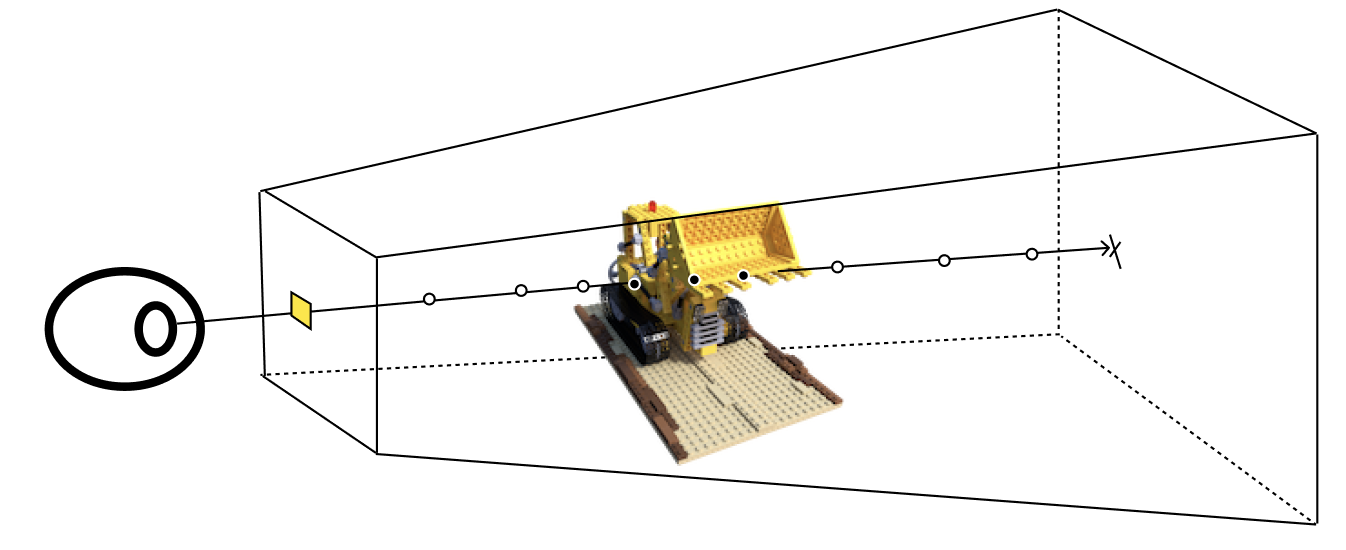 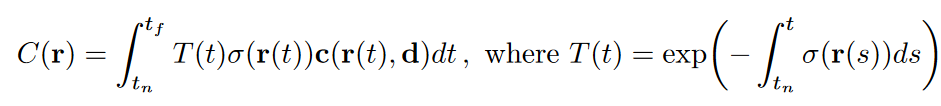 Color ray
Color * Density at X from viewing angle d
Will light ray reach t?
8
Sebastian Lederer
Seminar Robot Perception & Intelligence
[Speaker Notes: Volume Rendering
Traditional volume rendering (80s) not specific to nerf, but differentiable]
Neural Radiance Fields
Positional Encoding
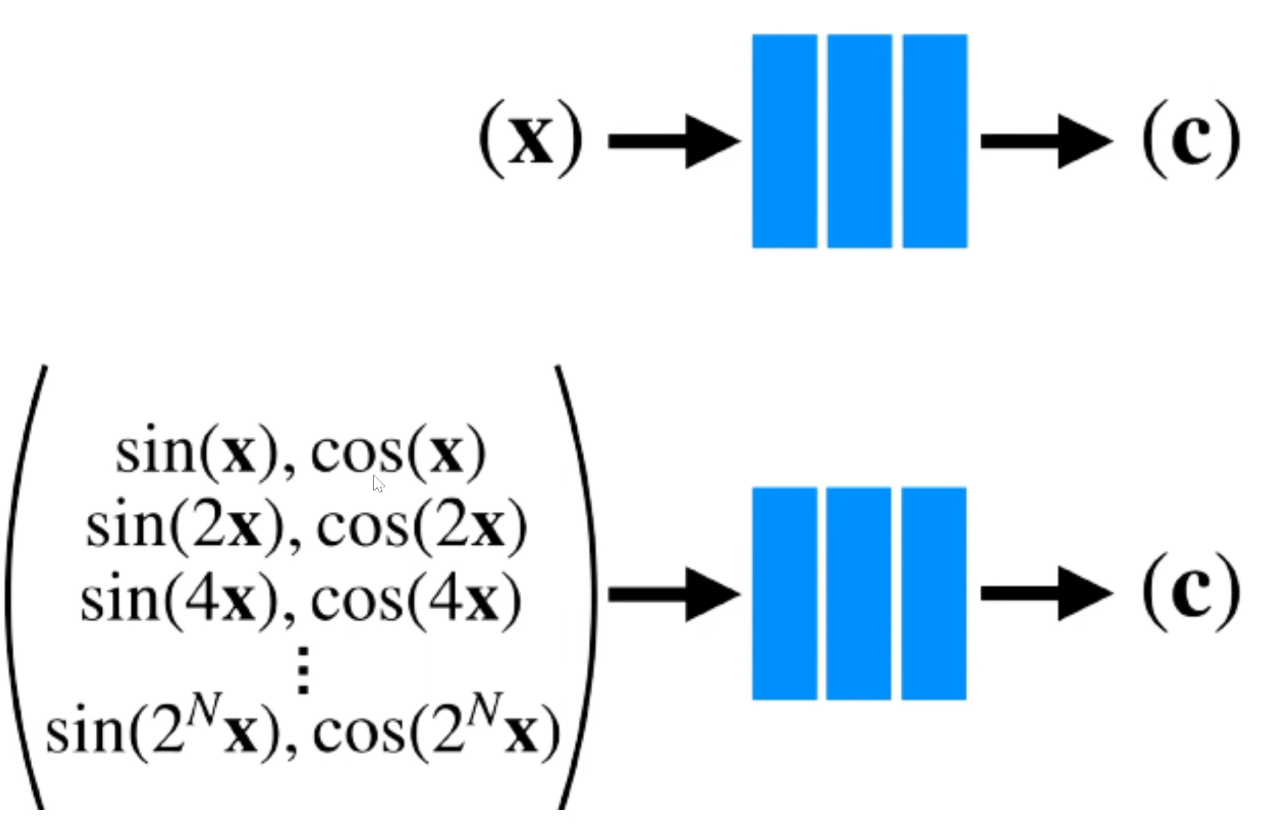 9
Sebastian Lederer
Seminar Robot Perception & Intelligence
[Speaker Notes: Positional encoding
Small changes in input x will generate small input in y if we 
continuous function
Transformation before sending to network
Higher dimensional space
Can pick up better details
Separate paper why this works]
Neural Radiance Fields
Results
10
Sebastian Lederer
Seminar Robot Perception & Intelligence
[Speaker Notes: Results
Specular reflections
Problem slow]
1.
Introduction
2.
Neural Radiance Fields (2020)
3.
Plenoxels (2021)
4.
Instant Graphics Primitives (2022)
5.
Summary & subsequent work
6.
Personal Opinion
10
Sebastian Lederer
Seminar Robot Perception & Intelligence
Plenoxels
Complete Picture
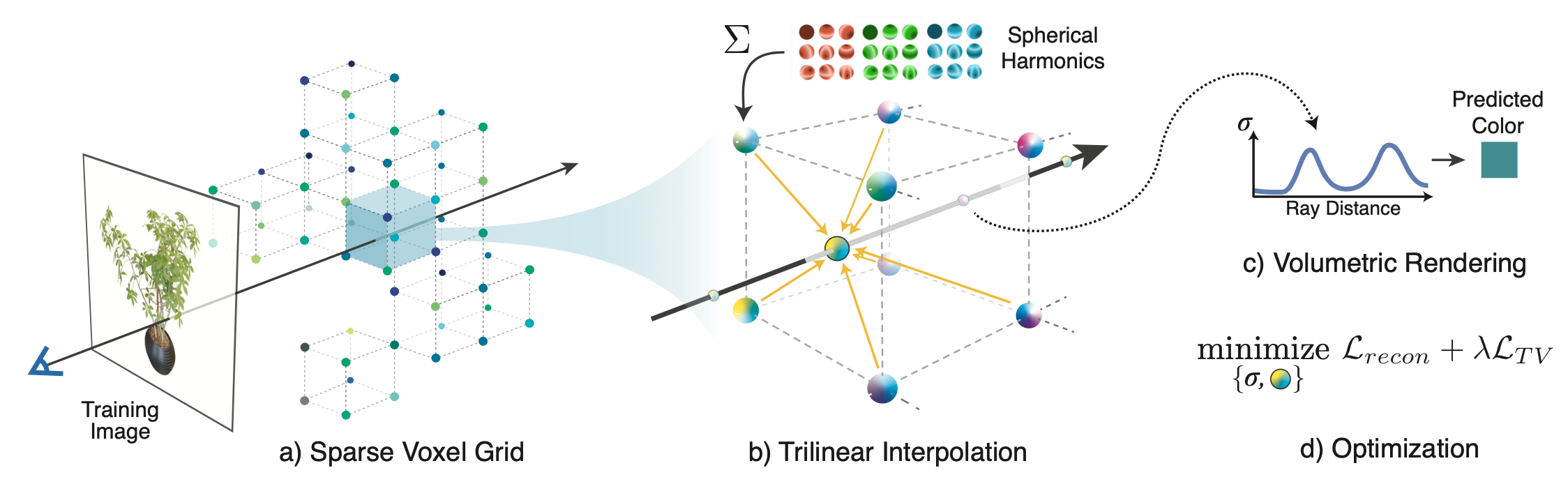 & Density
12
Sebastian Lederer
Seminar Robot Perception & Intelligence
[Speaker Notes: Radiance fields without neural network
Similar performance 100x faster 10 min 1 day
Every step is differentiable -> so you can optimize color values]
Plenoxels
Optimization
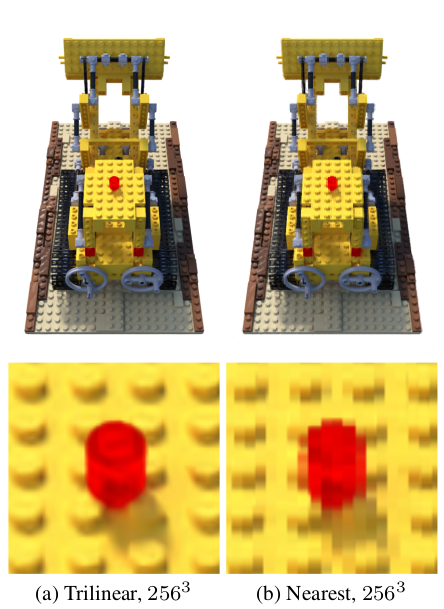 Interpolation
Coarse grid & fine grid
Grid subdivision in areas with high detail
Voxel pruning in empty space
Total variance regularization to clear artifacts
13
Sebastian Lederer
Seminar Robot Perception & Intelligence
[Speaker Notes: Model becomes sparse very quickly -> Also why this is so fast]
Plenoxels
Comparison to NeRF
14
Sebastian Lederer
Seminar Robot Perception & Intelligence
1.
Introduction
2.
Neural Radiance Fields (2020)
3.
Plenoxels (2021)
4.
Instant Neural Graphics Primitives (2022)
5.
Summary & subsequent work
6.
Personal Opinion
14
Sebastian Lederer
Seminar Robot Perception & Intelligence
Instant Neural Graphics Primitives
Introduction
16
Sebastian Lederer
Seminar Robot Perception & Intelligence
Instant Neural Graphics Primitives
Complete Picture
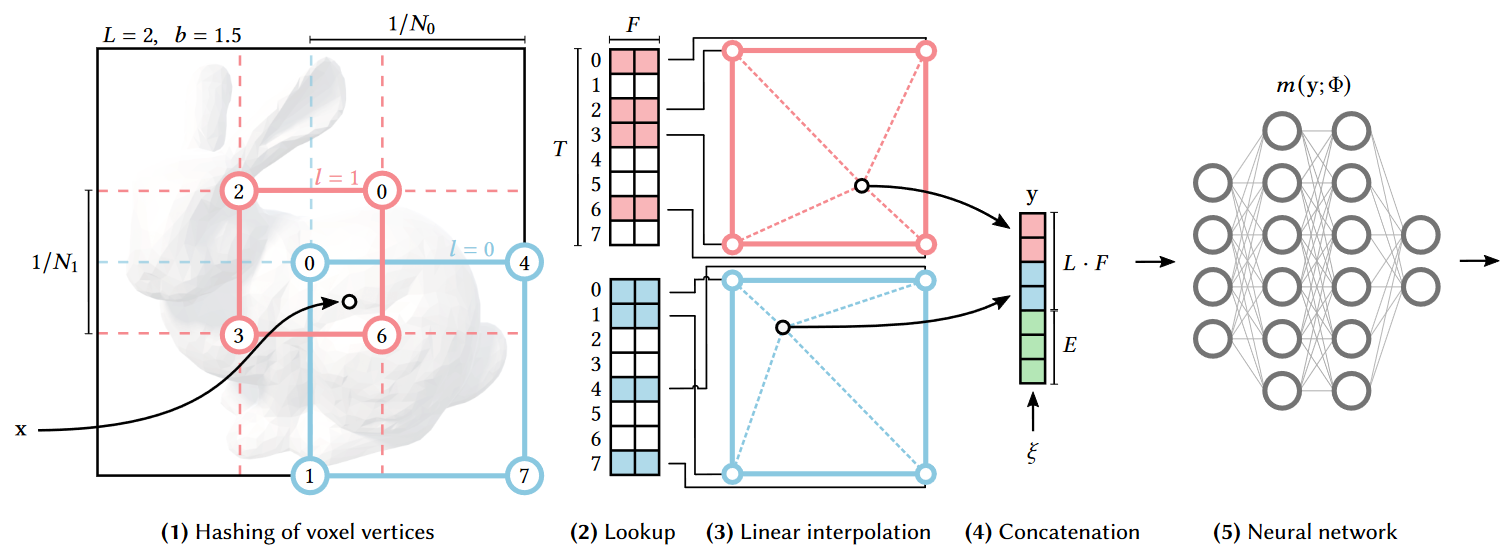 extra Parameters
17
Sebastian Lederer
Seminar Robot Perception & Intelligence
[Speaker Notes: Combine Voxel and Nerf approach
Multiple resolutions coarse grid & fine grid
Grid would be to memory big
New idea: hash table of fixed size T, great for gpu task (parallel)
Collision: multiple points will map to same feature, soft collision resolution
Values that minimize loss the most will automatically be prioritized]
Instant Neural Graphics Primitives
Comparison Encoding
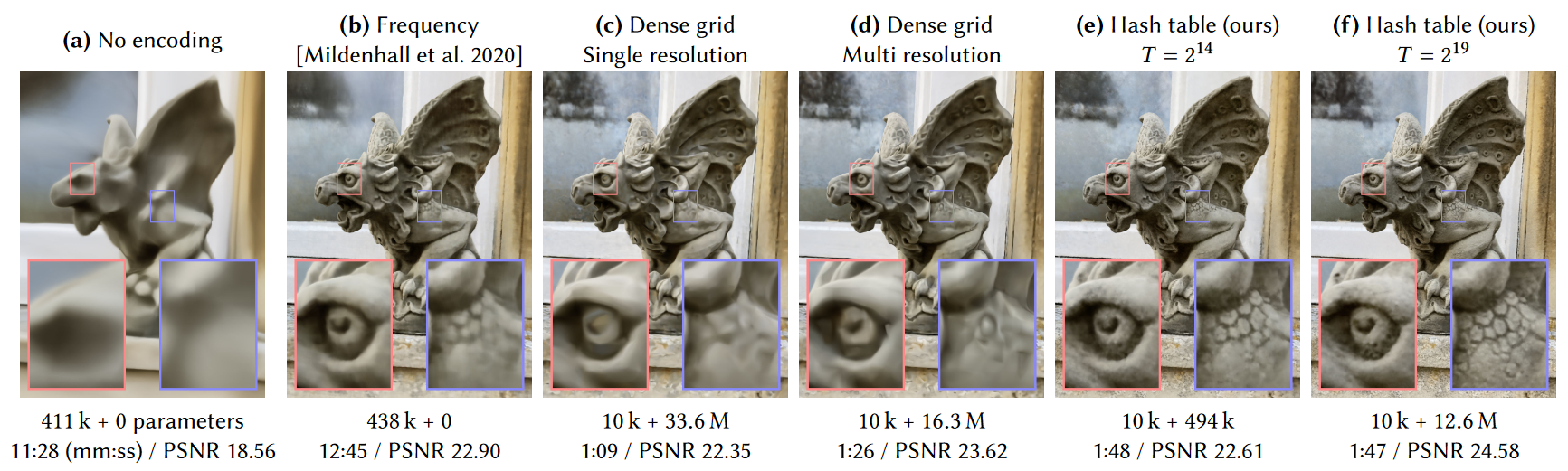 18
Sebastian Lederer
Seminar Robot Perception & Intelligence
Instant Neural Graphics Primitives
Comparison
19
Sebastian Lederer
Seminar Robot Perception & Intelligence
1.
Introduction
2.
Neural Radiance Fields (2020)
3.
Plenoxels (2021)
4.
Instant Graphics Primitives (2022)
5.
Subsequent Work
6.
Personal Opinion
19
Sebastian Lederer
Seminar Robot Perception & Intelligence
Subsequent Work
Nerf in the Wild (2021)
ZipNERF (2023)
Nerfies (2021)
21
Sebastian Lederer
Seminar Robot Perception & Intelligence
[Speaker Notes: NICE slam and MegaNerf
New architecture for every problem
Take time until usable in conventional rendering software
Real time constraints
Long way to go, but looking at speed of research]
1.
Introduction
2.
Neural Radiance Fields (2020)
3.
Plenoxels (2021)
4.
Instant Graphics Primitives (2022)
5.
Subsequent work
6.
Personal Opinion
21
Sebastian Lederer
Seminar Robot Perception & Intelligence
Personal Opinion
Trash Can Reconstruction
Mesh Conversion
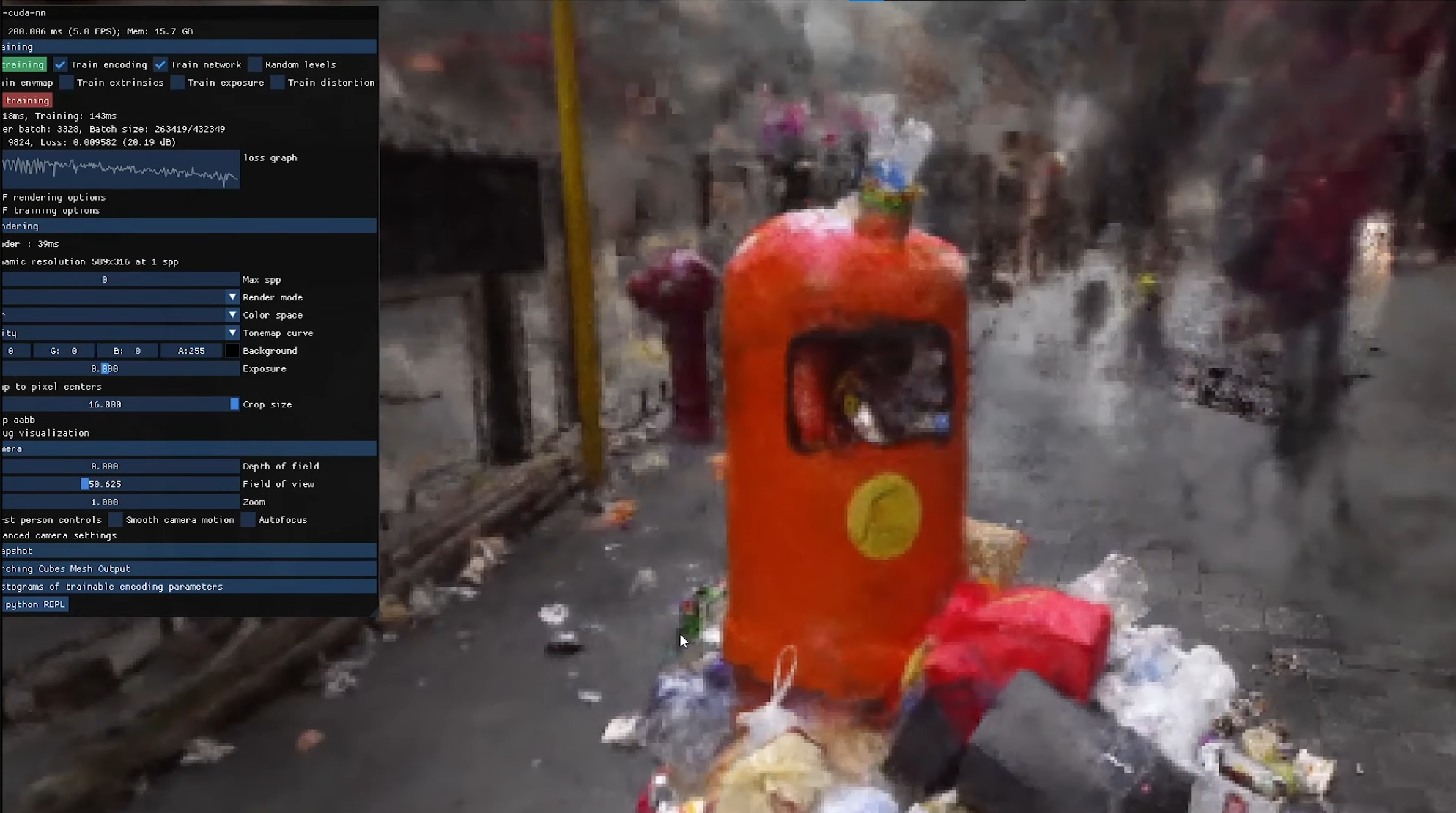 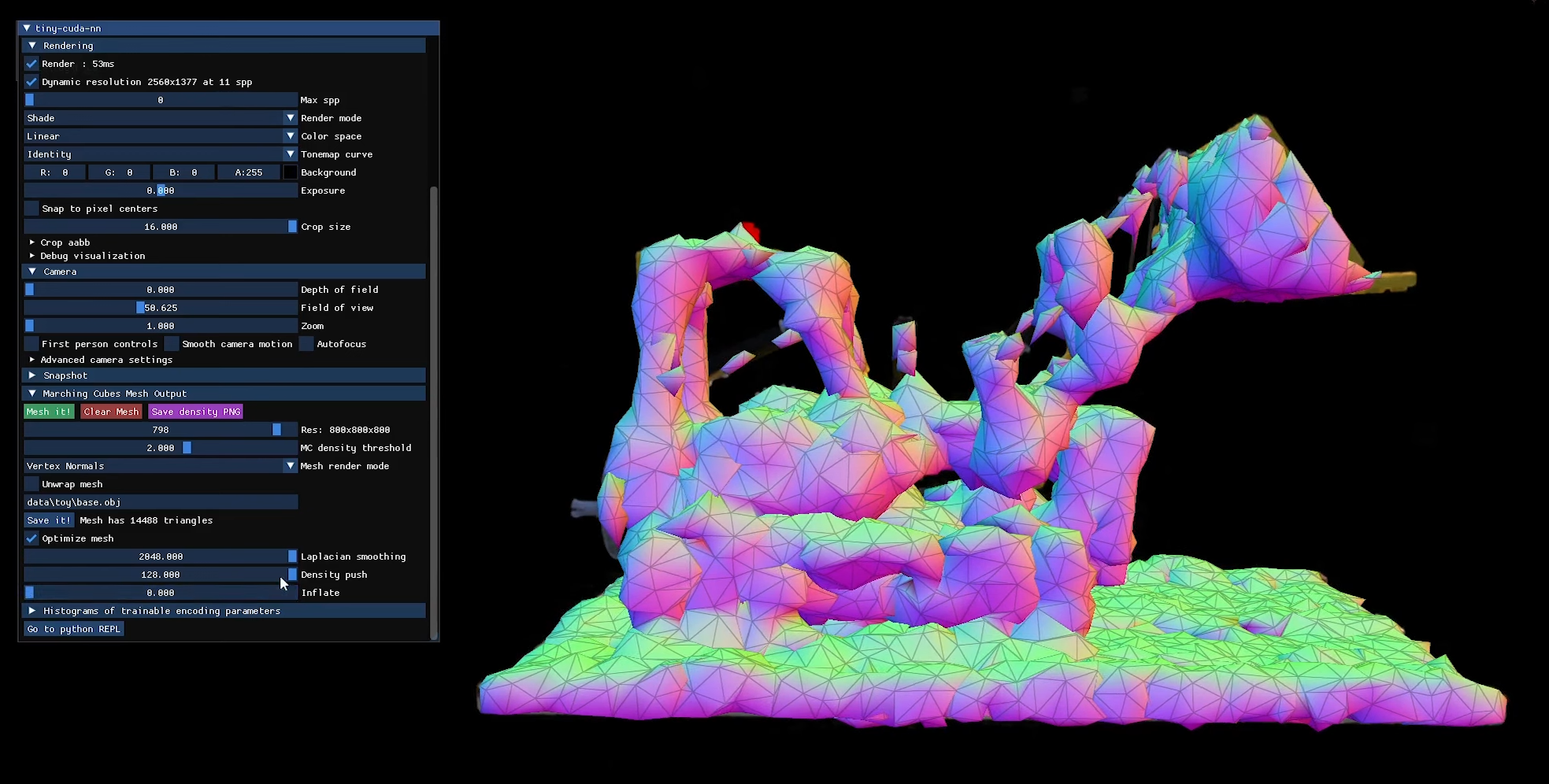 23
Sebastian Lederer
Seminar Robot Perception & Intelligence
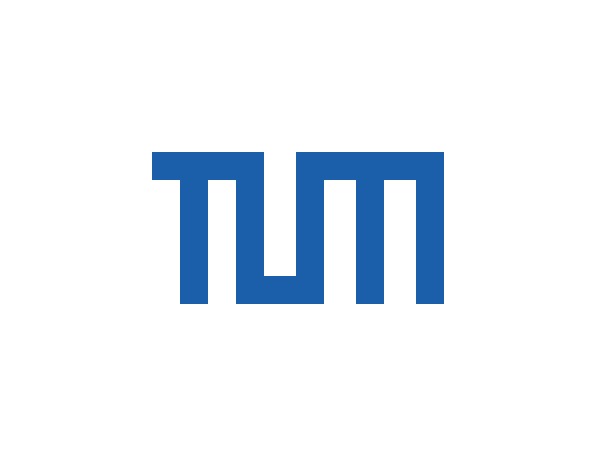 Thank you for listening!
I‘m happy to take your questions.
Technical University of Munich



Presenter: Sebastian Lederer

Supervisor: Hanzhi Chen & Simon Schaefer 

January 15th, 2024
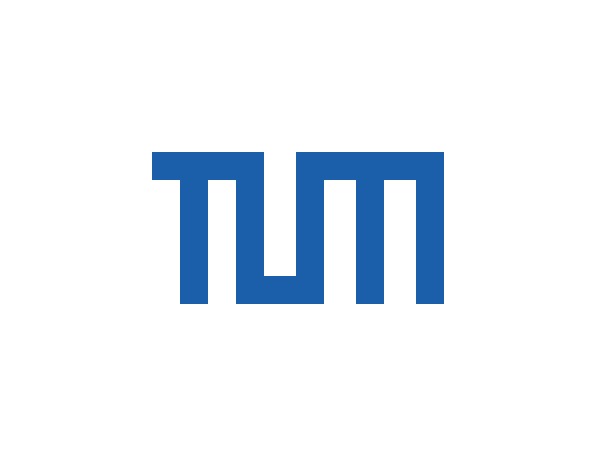 Sources
[1]: Mildenhall et Al. (2020), NeRF: Representing Scenes as Neural Radiance Fields for View Synthesis
[2]: Yu et Al. (2021), Plenoxels: Radiance Fields without Neural Networks
[3]: Müller et Al. (2022), Instant Neural Graphics Primitives with a Multiresolution Hash Encoding
[4]: NeRF videos taken from: https://www.matthewtancik.com/nerf
[5]: Plenoxels videos taken from: https://alexyu.net/plenoxels/
[6]: Instant NGP videos taken from: https://nvlabs.github.io/instant-ngp/
[7]: Nerfies: https://nerfies.github.io/
[8]: Nerf in the Wild: https://nerf-w.github.io/
[9]: ZipNerf: https://jonbarron.info/zipnerf/